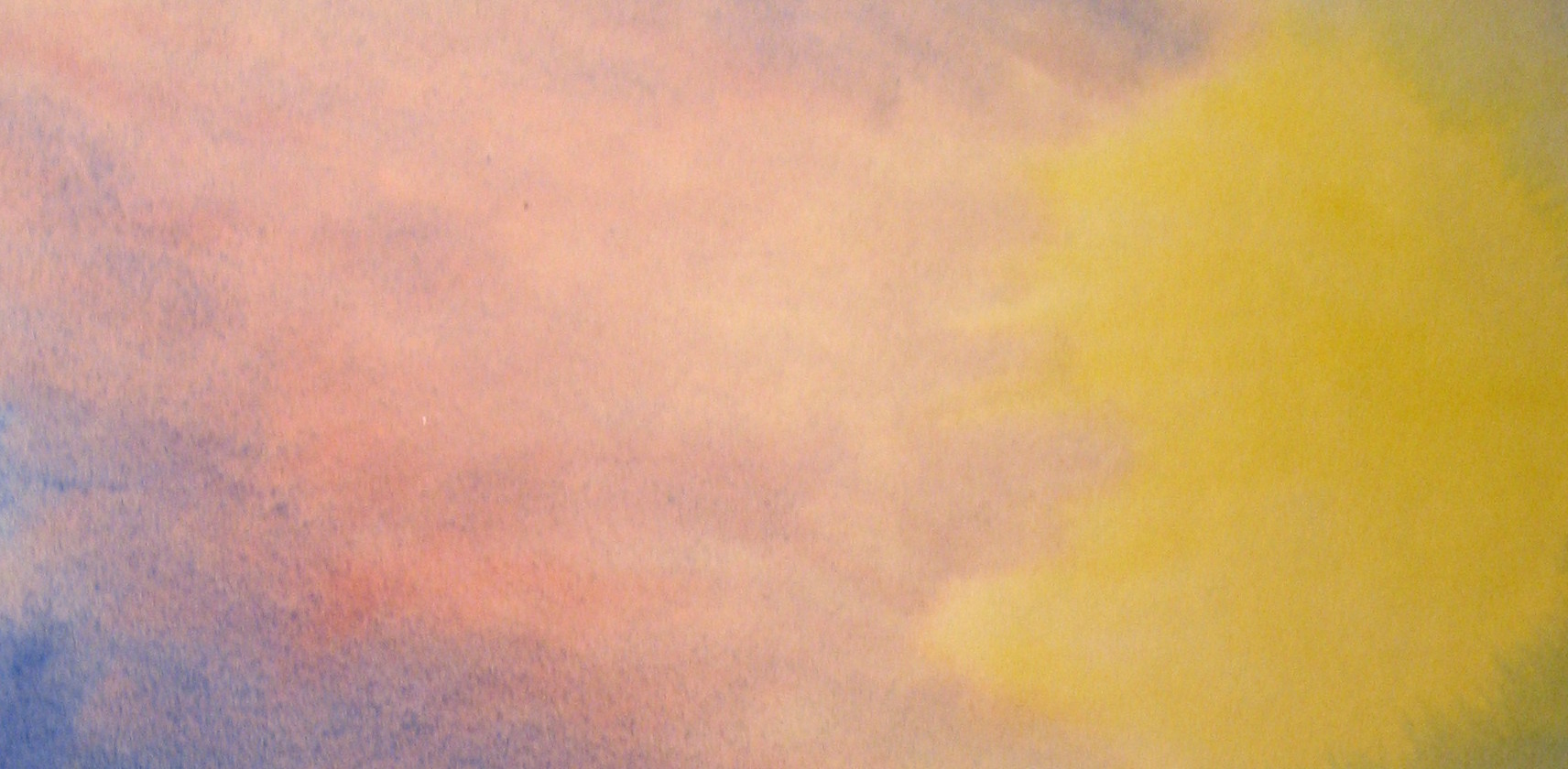 Name of the School
Who is presenting?

In this Power Point document, slides with a pink background contain more general tips and comments regarding e.g. font size. 
The slides with a white background are part of the template and contain suggestions about how to structure your presentation. 
Of course you decide how your school presentation is composed and designed – this template is just for support and inspiration!
Presentation of your school/postgraduate course
This PowerPoint template is a suggestion on how you can compose your PowerPoint presentation. It is intended as inspiration and support, and of course you yourself decide how you want to structure and design your own presentation.
The presentation can be forwarded on request to the section leaders or used for other presentation purposes.
The school presentation consists of:
30 minutes lecture – presentation of the school, supported by a digital presentation, e.g. PowerPoint
15 minutes time for discussion and exhibition/display (could be prolonged, e.g. over lunch/coffee break, if on-site)
In the iARTe handbook you will find the detailed guidelines for the school presentations.
This PowerPoint template covers the 30 minutes for your lecture. 
If you have decided to include the exhibition/display into the digital presentation, you have some additional minutes to cover, but make sure that about 10 minutes are left for the discussion.
2
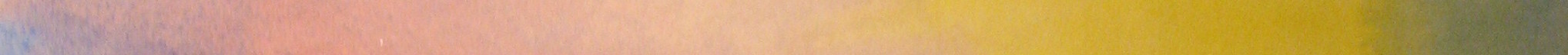 A note on translation and online presentation
Please remember that your lecture will be simultaneously translated. The translator will translate what you say, but not the text on your slides.
You thus need to keep a presentation pace that allows for the translation, and such a pace is slower than usual. 
Since your written slides will not be translated, your spoken part of the presentation will have to cover everything you would like to communicate to your audience. You are, however, encouraged to illustrate your presentation. 
Video sequences with longer speeches may be difficult to translate and should preferably be sent to the iARTe Administrative Office in advance for forwarding to the translator. 
Your presentation will be shown both on-site and online. Please, make sure that you use a font that is readable under both conditions.
Less details can sometimes make a presentation more accessible and informative. We do have a time slot for questions and discussion where details can be clarified.
3
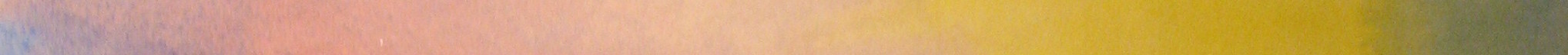 A note on fonts and font size
Common recommendations on fonts and font size:
In this template the font Calibri is used. Other frequently recommended fonts are Palatino, Georgia, Verdana, Tahoma, Arial and Helvetica. In your presentation, you are of course free to choose which font you want to use. 
In PowerPoint presentations usually a font size of at least 24 is recommended for good visibility. You can use a slightly smaller font size, but preferably not smaller than 20 (the font size depends a little on which font you choose – the font size used for this text section is 20).
The rest of this template contains illustrated tips on how to structure the presentation. Please, only take it as a support and inspiration – you certainly do NOT have to follow the template in detail (… however, you have to keep the total time frame). Enjoy the work on your presentation, and please design it to best suit your school and your presentation mode (on-site or online)!
4
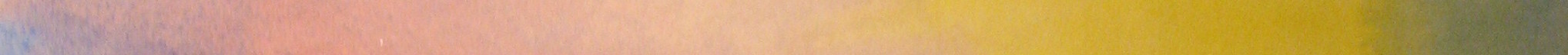 Location of your school
Where in the world does your training takes place?
Describe the location of your school and tell us a little bit about the general environment and culture in which your course takes place.
5
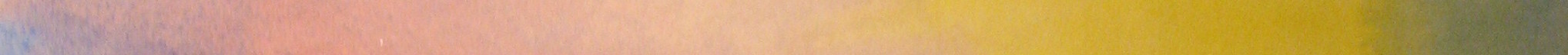 Please tell us about the history of your school
When did you start offering your course, how, what are your goals, what concepts do you work with, etc.?
6
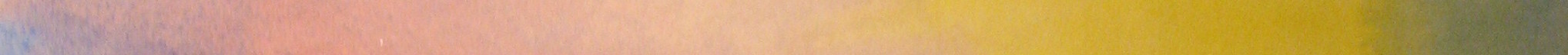 Also show us some pictures of your school!
or a short video – shows us e.g. the outdoor area and the classrooms
7
Introduce your teachers to us
How is your teacher team composed?
Perhaps you would like to start with a more general overview of your lecturers’ competencies?
8
Introduce your students to us!
For example:
Are your students local or do they come from far away?
Are your students about the same age or very different?
Is there anything special that you think characterizes your student group?
And it would be really nice to see some pictures or a film!
9
What does your course concept look like?
What do the artistic and therapeutic aspects look like?
Key artistic and therapeutic focuses and the methodology
How are the artistic and therapeutic skills and knowledge taught as part of the postgraduate course?
10
The curriculum of your course
You have four slides for this (in the template) – this one and the following three.
Both course work and internships should be included in the curriculum.

These slides are tricky. A curriculum can contain many details and is therefore difficult to convey in a condensed form. Do your best to simplify the content and make it accessible for both the translator and the audience. Of course you decide how this is done in the best way.
11
This is slide 8 (the first title slide and the three pink slides with tips not counted)
If you have taken two minutes per slide, this means that you have now spoken for 15 minutes – which is about half of your available speaking time. 
The attention span of listeners is about 20 minutes. This means that listeners’ concentration can start to wane soon (about 2–3 slides ahead). It would be very good to redesign the presentation in some way at this point, e.g. by slightly changing the topic/perspective. 
Make sure that your audience stays awake  – and interested ☺
12
Over these four slides …
… you should give us an overview of the modules/courses you offer …
… and how the content is distributed over the study time.
If it suits your needs, you can start out from the competencies in describing the content. Then you might want to use the iARTe color-coded table over the competencies (next slide). 
The iARTe color-coded table conveys in the first place more generally the distribution of workload and teaching hours over the competencies in the iARTe handbook.
Please note that the font size in the table already is pretty small, and it is thus not an option to make it smaller…
13
14
… and …
… give us an overview of the process of your studies – in words, as a picture/schedule, or in another form that suits you best.
You don’t have to go very deep into detail, a general overview will be quite sufficient!
15
… the main study goals/competencies …
…. and how you work to make the students fulfill them.
You don’t have to go into detail regarding the goals – we all know the details of the list of competencies in the iARTe handbook, just take some examples which highlight what you find most important. You can e.g. start out from your data in the color-coded table of competencies – if you have used the table in the presentation. 
Perhaps you can relate the learning outcomes to the courses and the progression of the studies.
16
With what organisations and other training courses do you cooperate?
The Medical Section?
Regional professional associations?
Other training institutions?
Other?
17
Give us a self-assessment
What are the strengths and challenges for your school?
How did you acquire the strengths?
And how do you deal with the challenges?
18
The future
What are you working on to develop further?
The vision …
What is your next step?
… and the practical reality.
Wishes
What do you wish to contribute to?
What kind of support do you wish for?
19
Now you have used 14 slides.
That means 28 minutes if you have spent 2 minutes on each slide. You would thus have 2 more minutes to go before the time is out.
When composing your own presentation, you are of course fully free to add or remove slides to this template, but please keep track on the time.
If you present your exhibition/display online, you will of course have some additional minutes for this part. You can integrate the exhibition into your lecture, e.g. in connection with the curriculum, or you can show it separately before or after the discussion time. Decide for yourself where it suits you best!
20